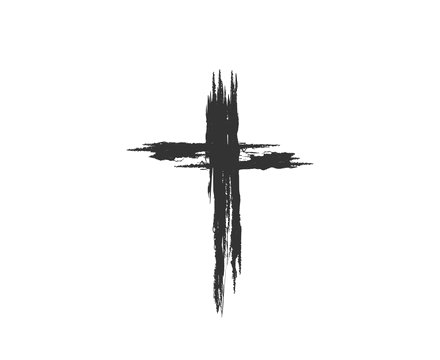 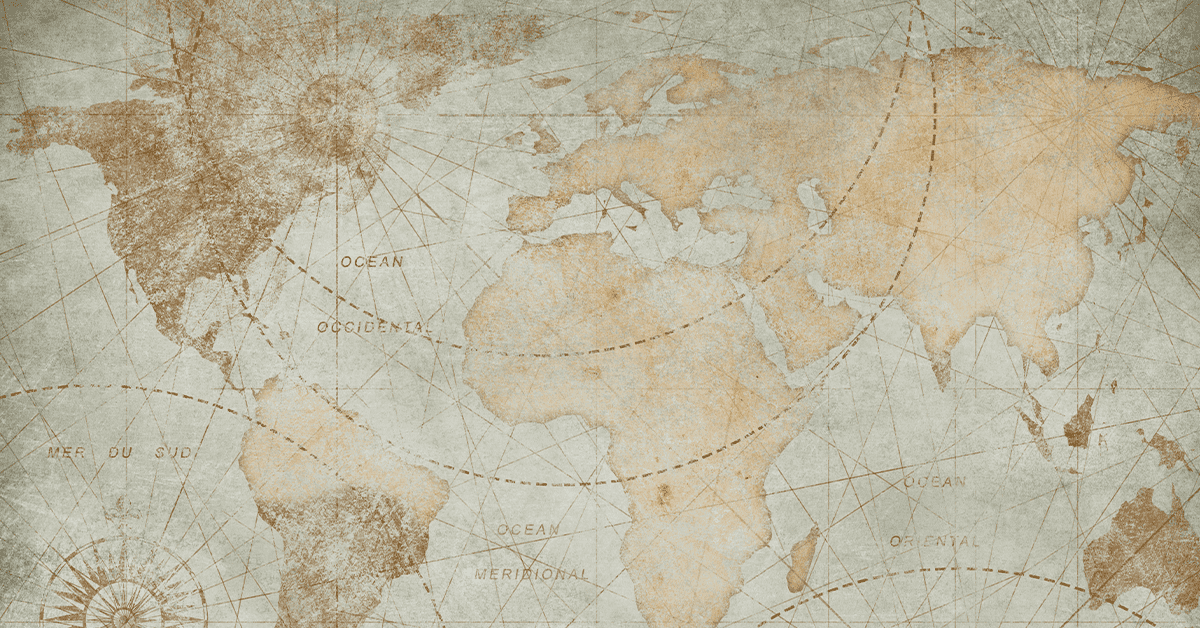 Whose Mission Is It Anyway?
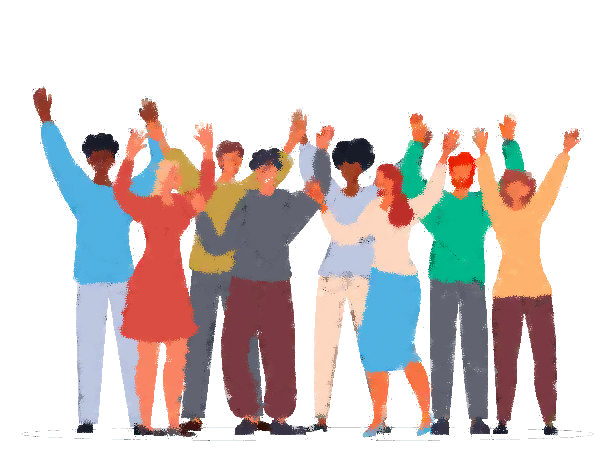 John 17 vs 1-26
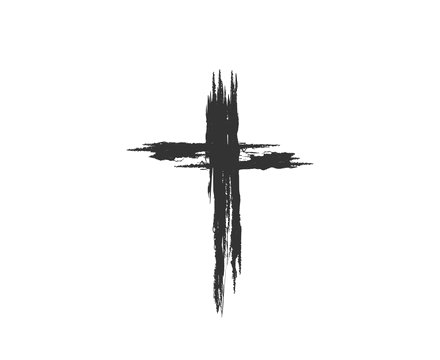 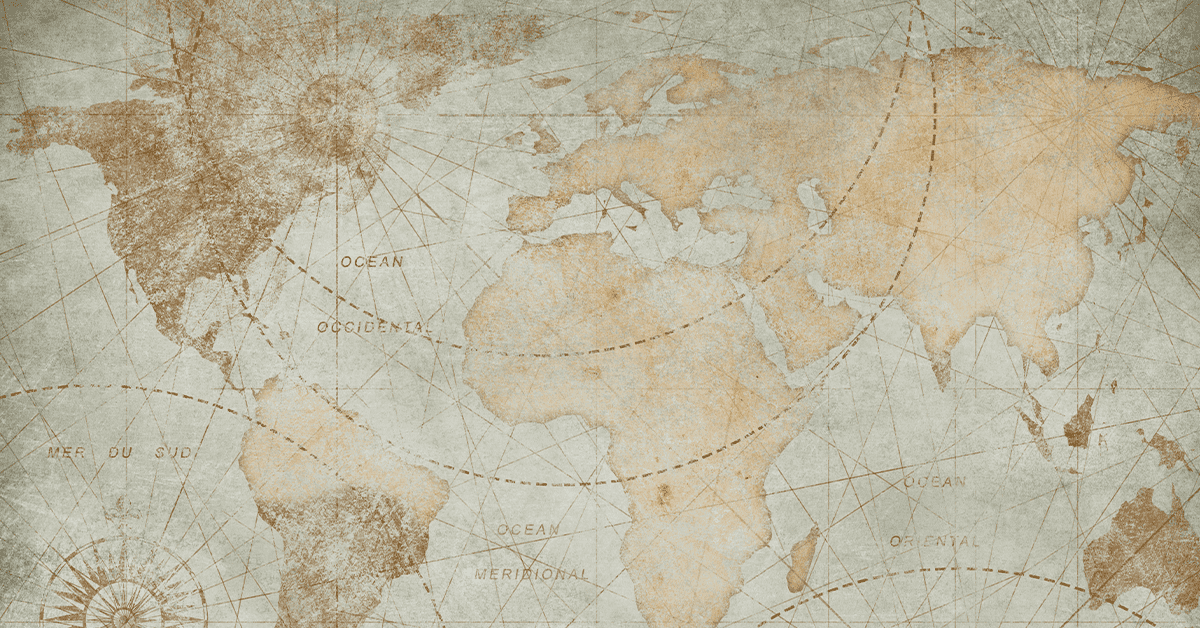 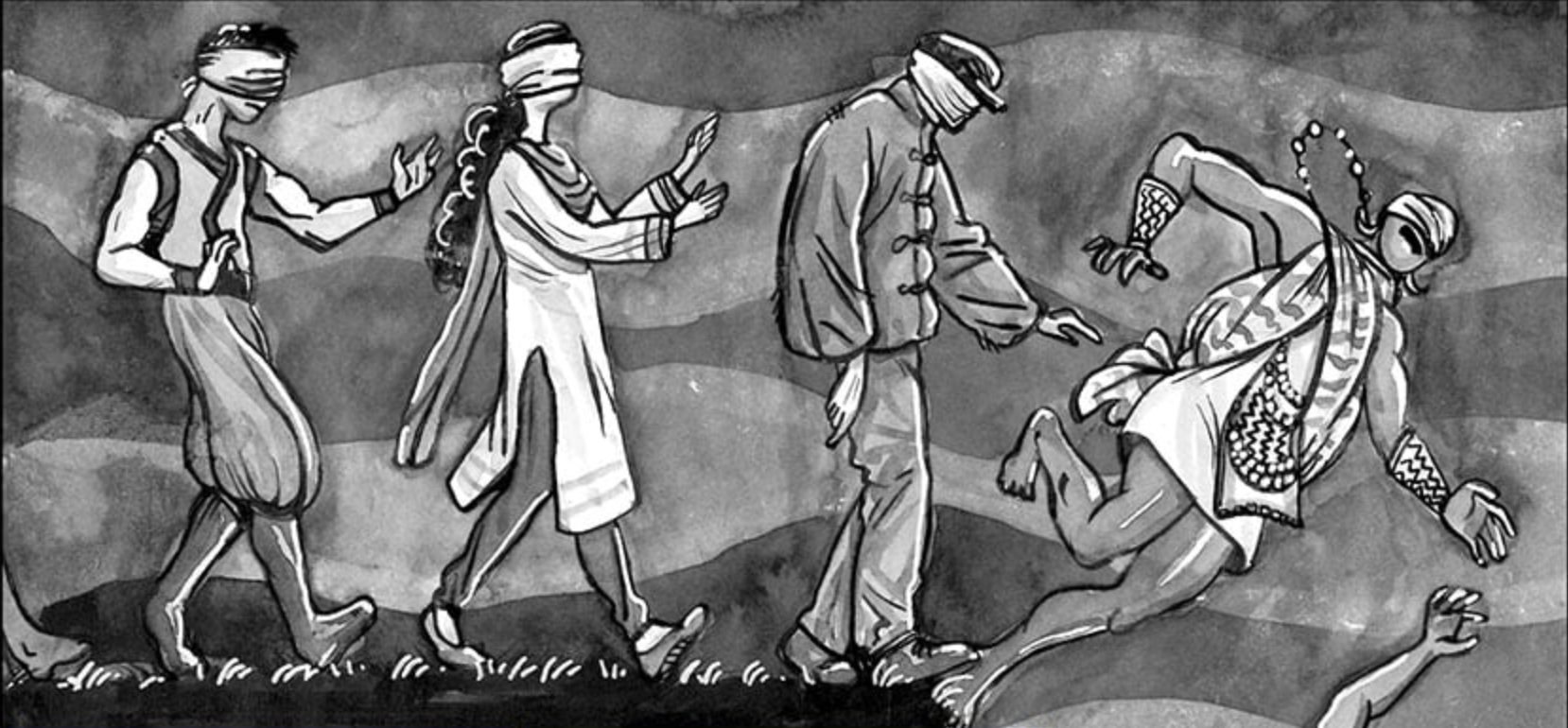 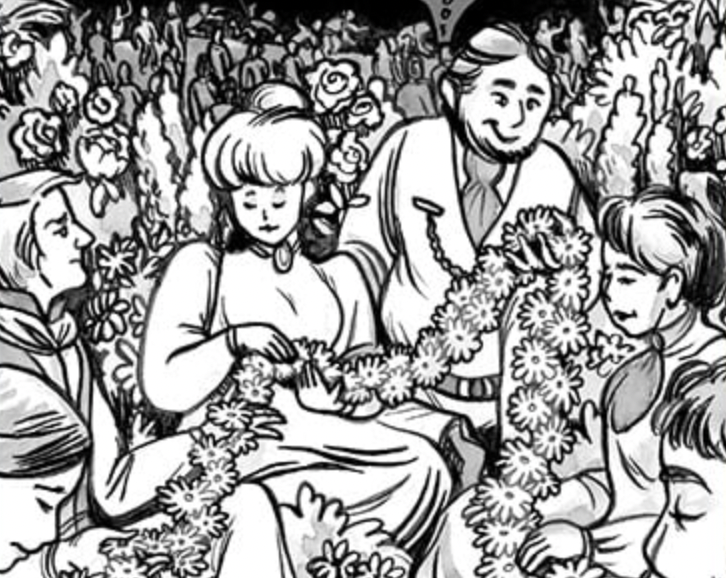 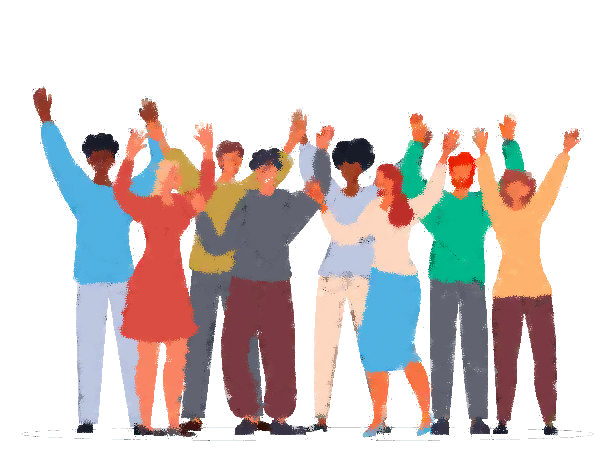 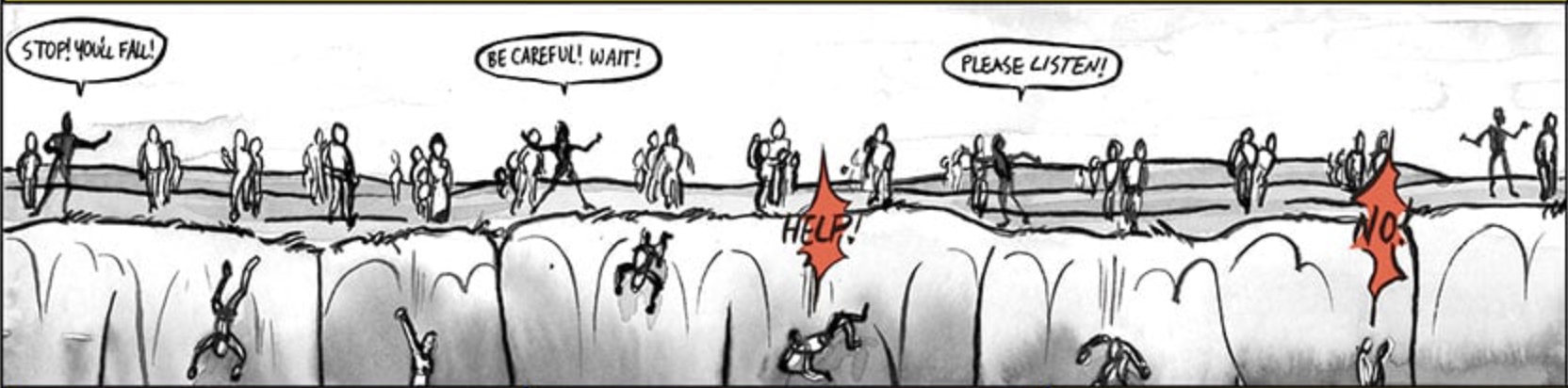 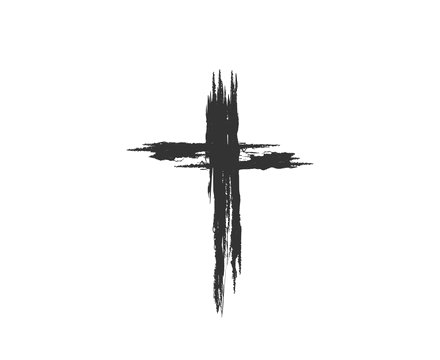 God’s Mission!

Jesus’ Mission

Disciples’ Mission

Our Mission (Church)
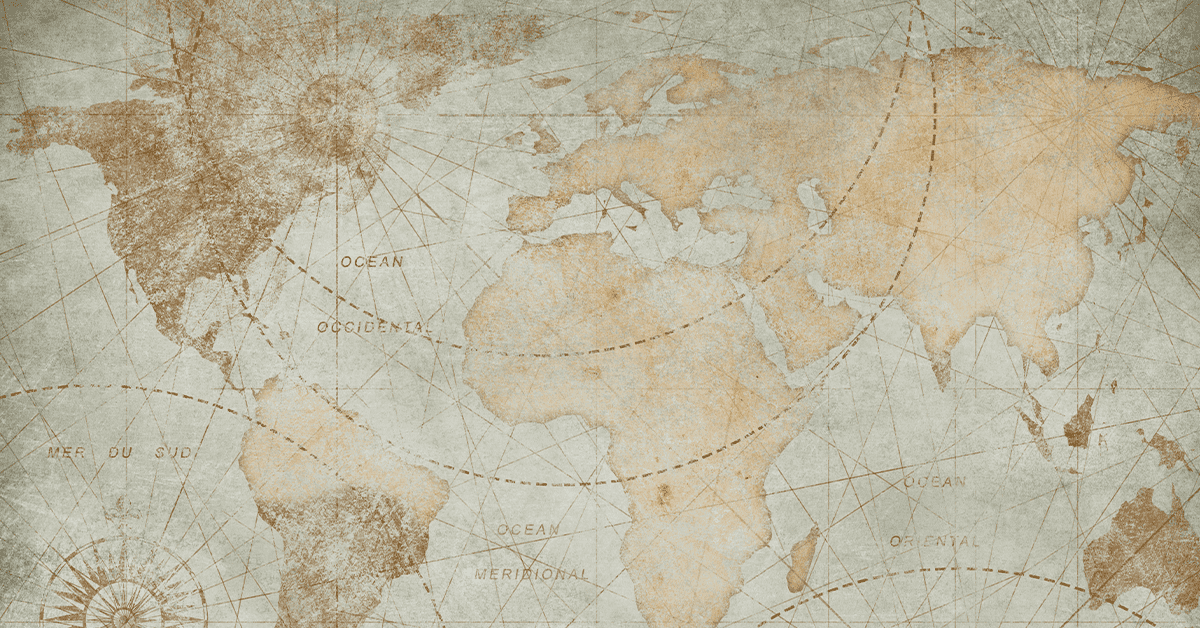 Whose Mission?
What’s My Part in it?
How?
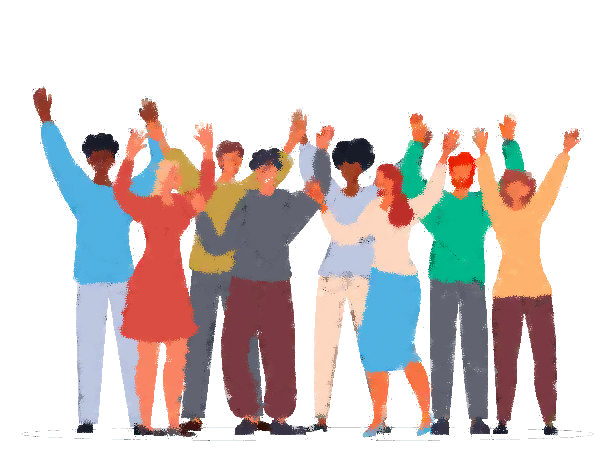 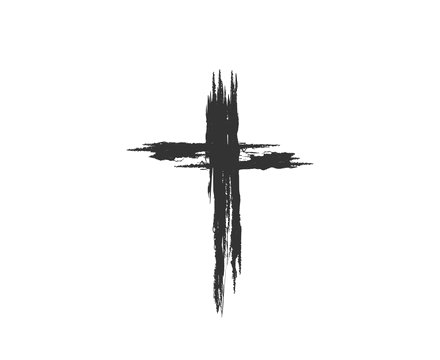 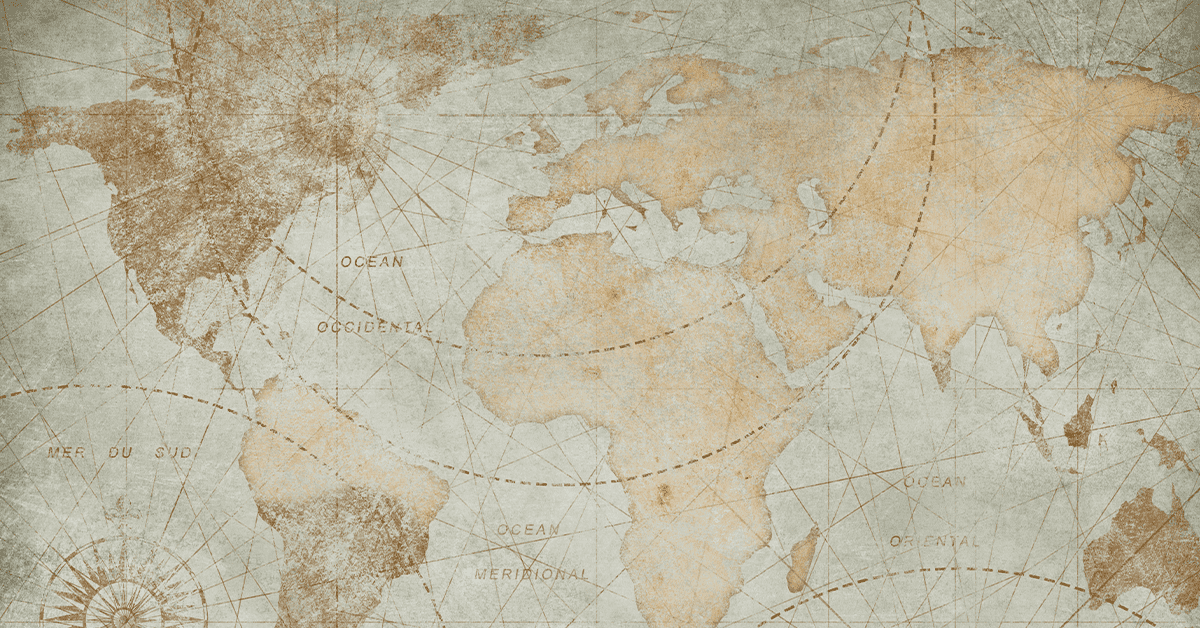 God’s Mission!

Jesus’ Mission

Disciples’ Mission

Our Mission (Church)
What is God’s Mission?
Glorifying God 

God recognised as the One True God by all people; given the praise, worship & honour He is due.
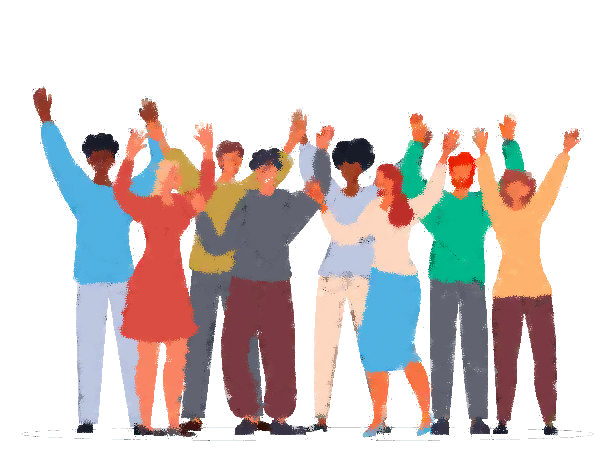 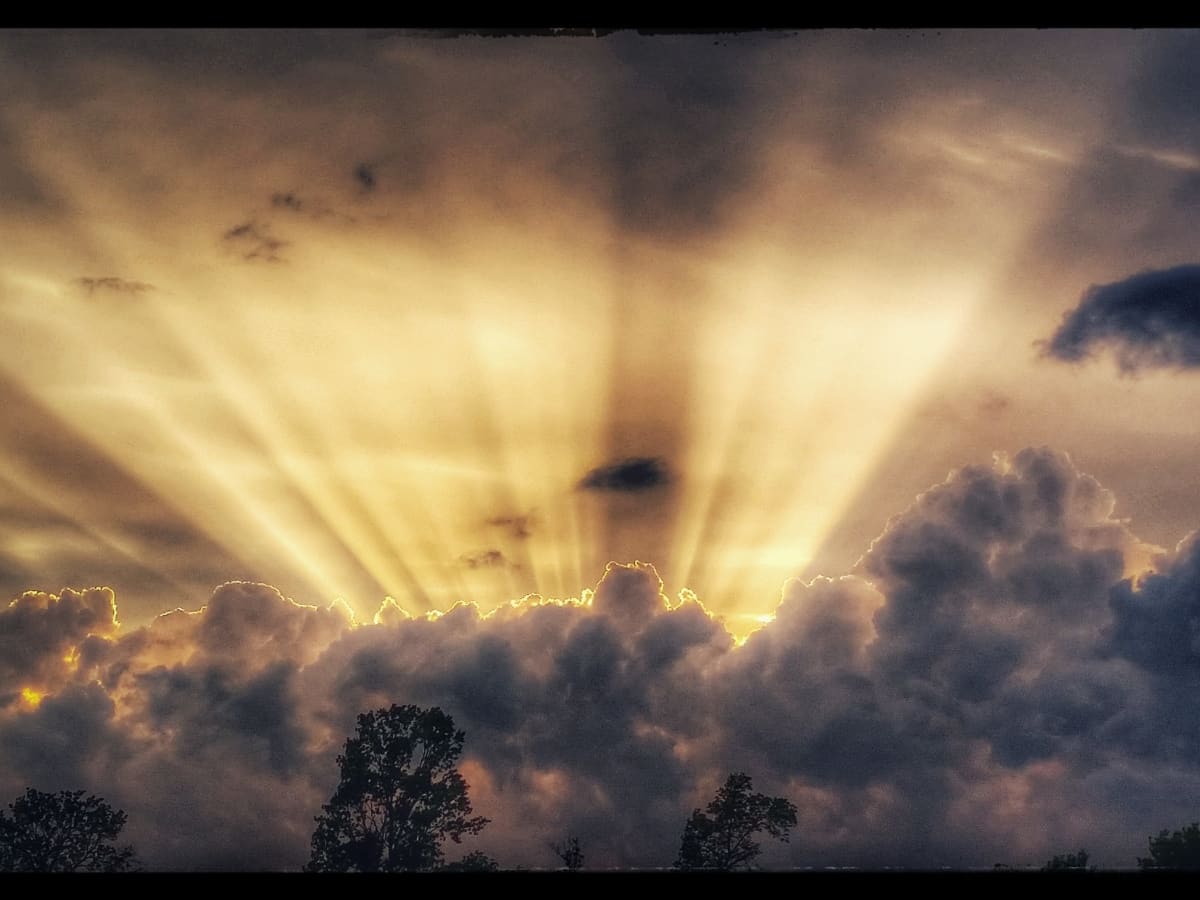 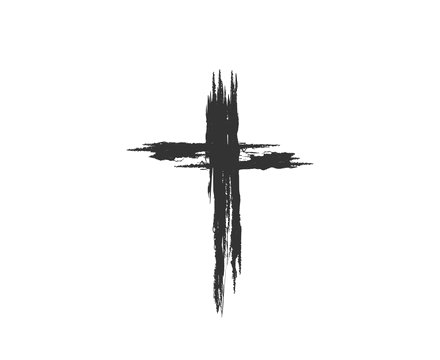 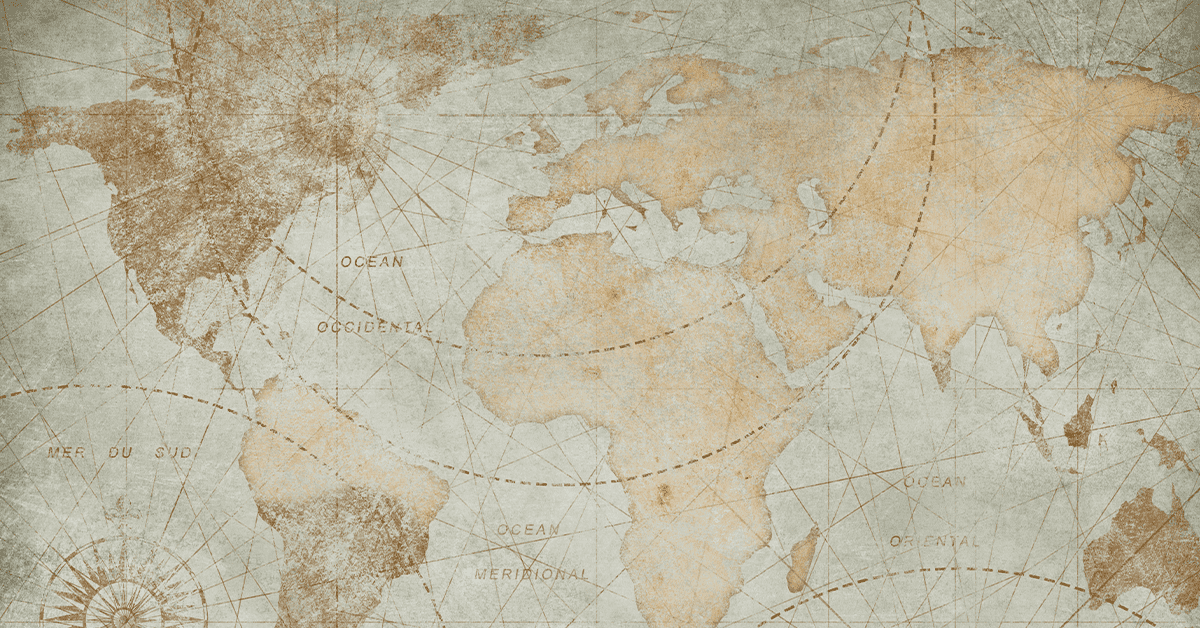 God’s Mission!

Jesus’ Mission

Disciples’ Mission

Our Mission (Church)
What is God’s Mission for Jesus?
Glorifying God
John 17:1 & 4;
Glorify your Son, that your Son may glorify you…

… I have brought you glory on earth…
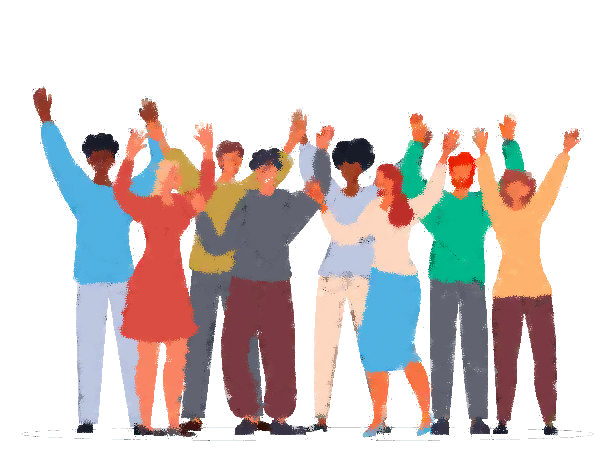 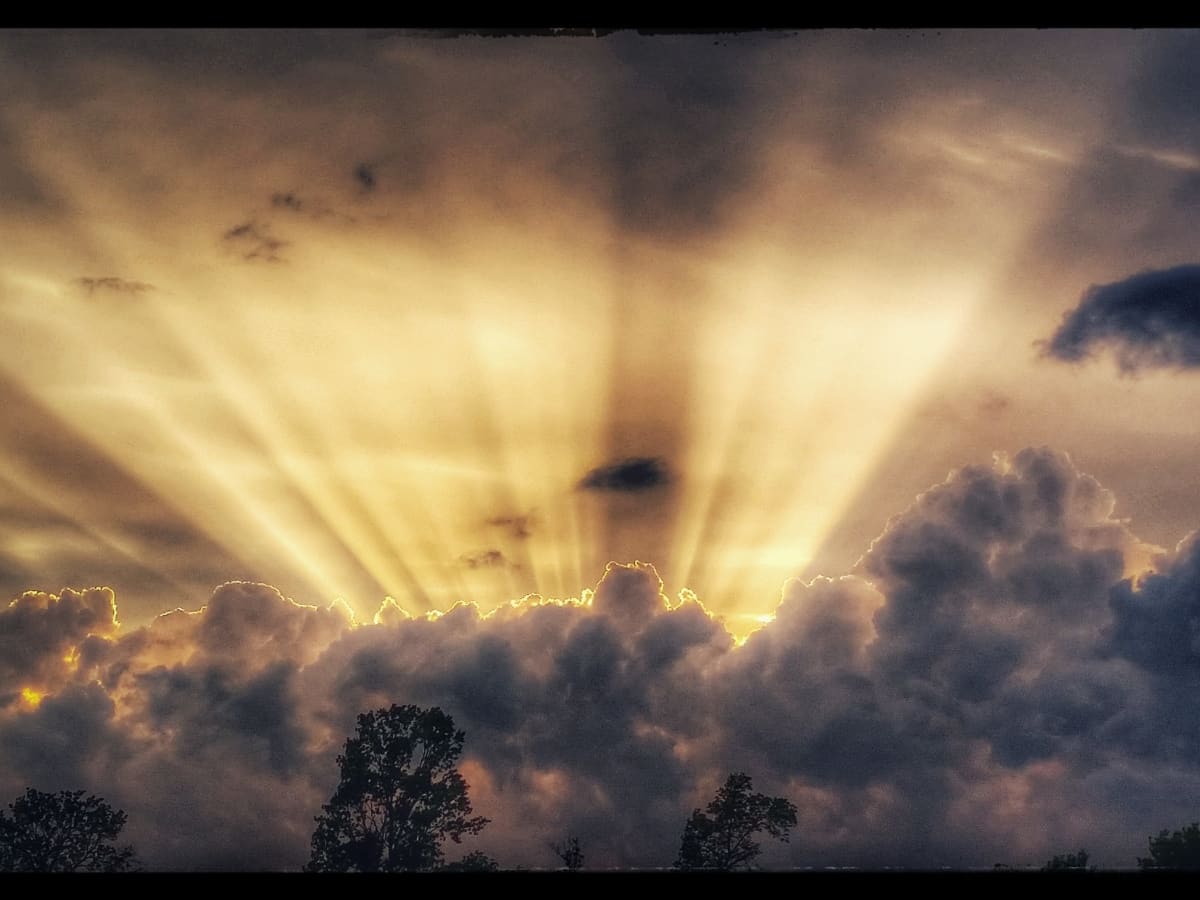 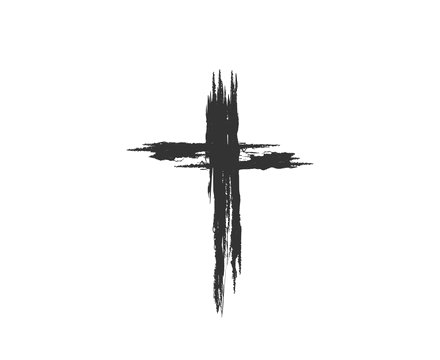 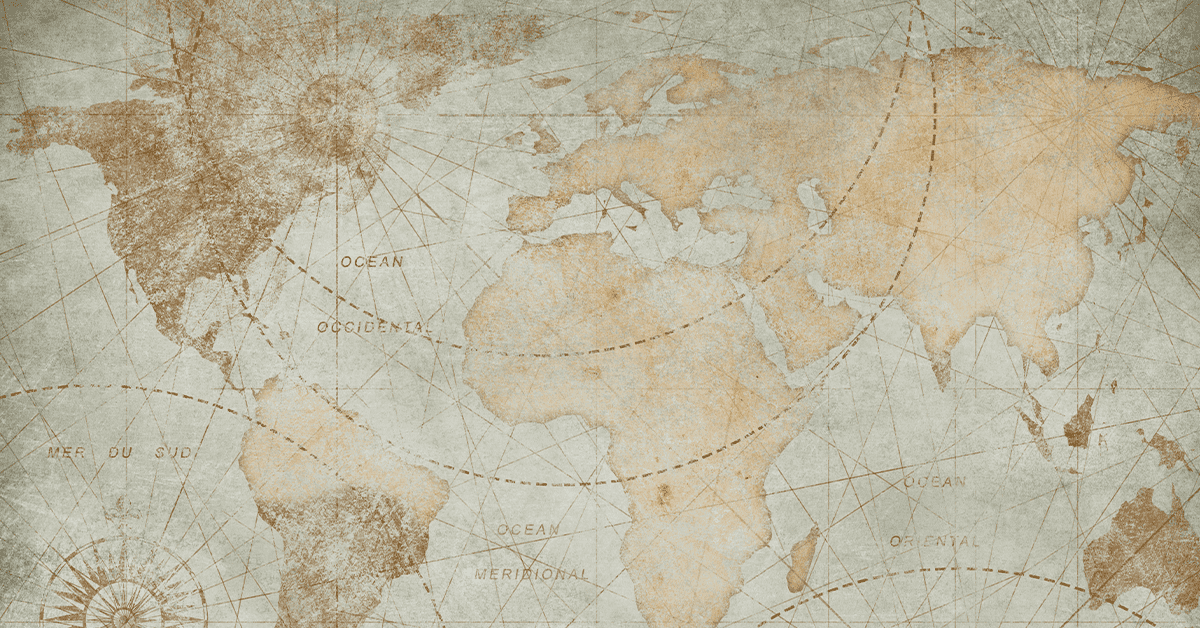 God’s Mission!

Jesus’ Mission

Disciples’ Mission

Our Mission (Church)
What is God’s Mission for Us?
Glorifying Jesus… & God
John 17:22;
I have given them the glory that you gave me… 

John 17:10-11;
…glory has come to me through them. I will remain in the world no longer, but they are still in the world, and I am coming to you.
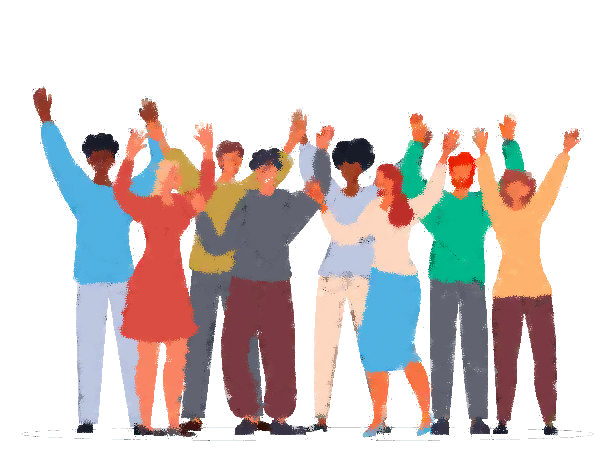 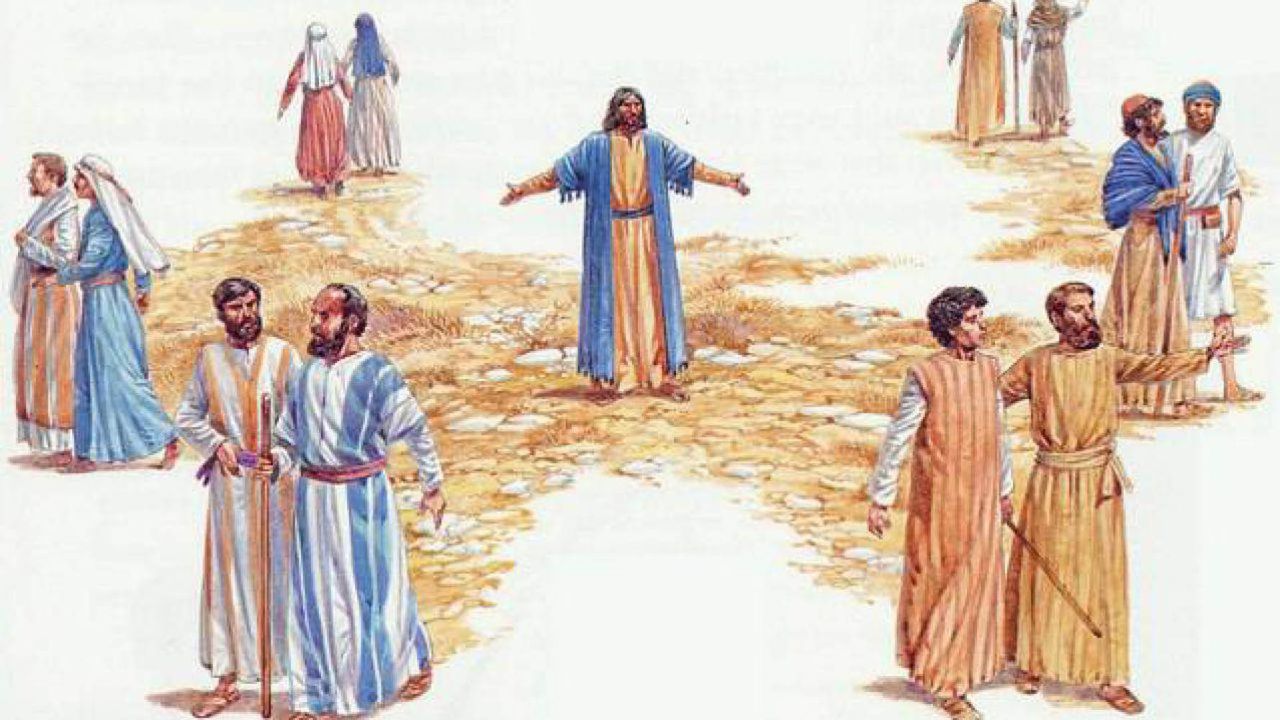 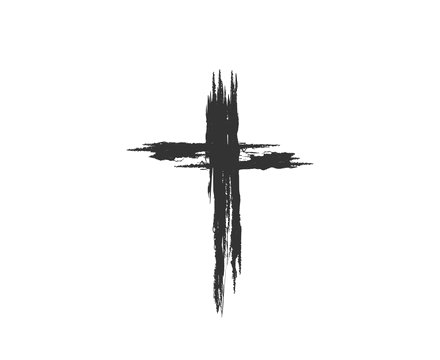 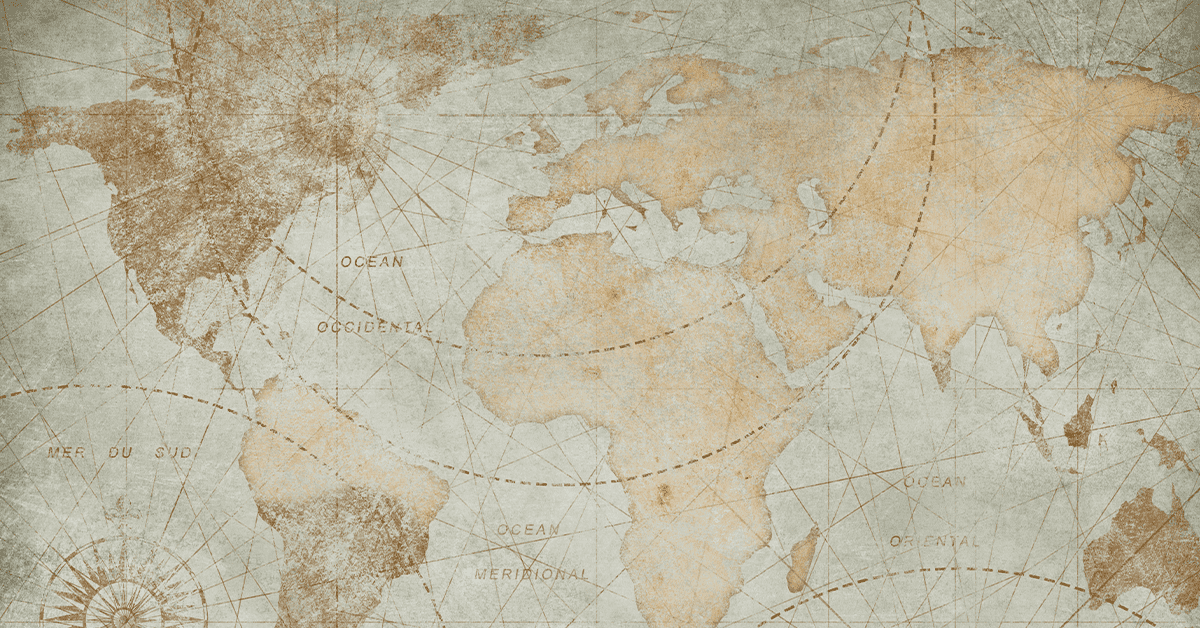 God’s Mission!

Jesus’ Mission

Disciples’ Mission

Our Mission (Church)
Glorifying God - How?
Through Jesus’ Crucifixion and Resurrection
John 17:1-2;
Father, the hour has come… For you granted him authority over all people that he might give eternal life to all those you have given him.
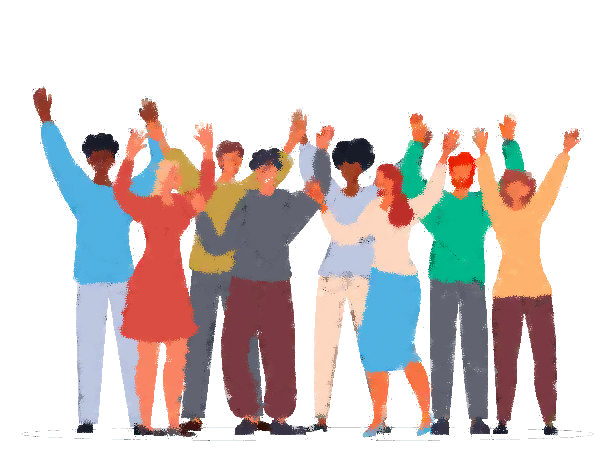 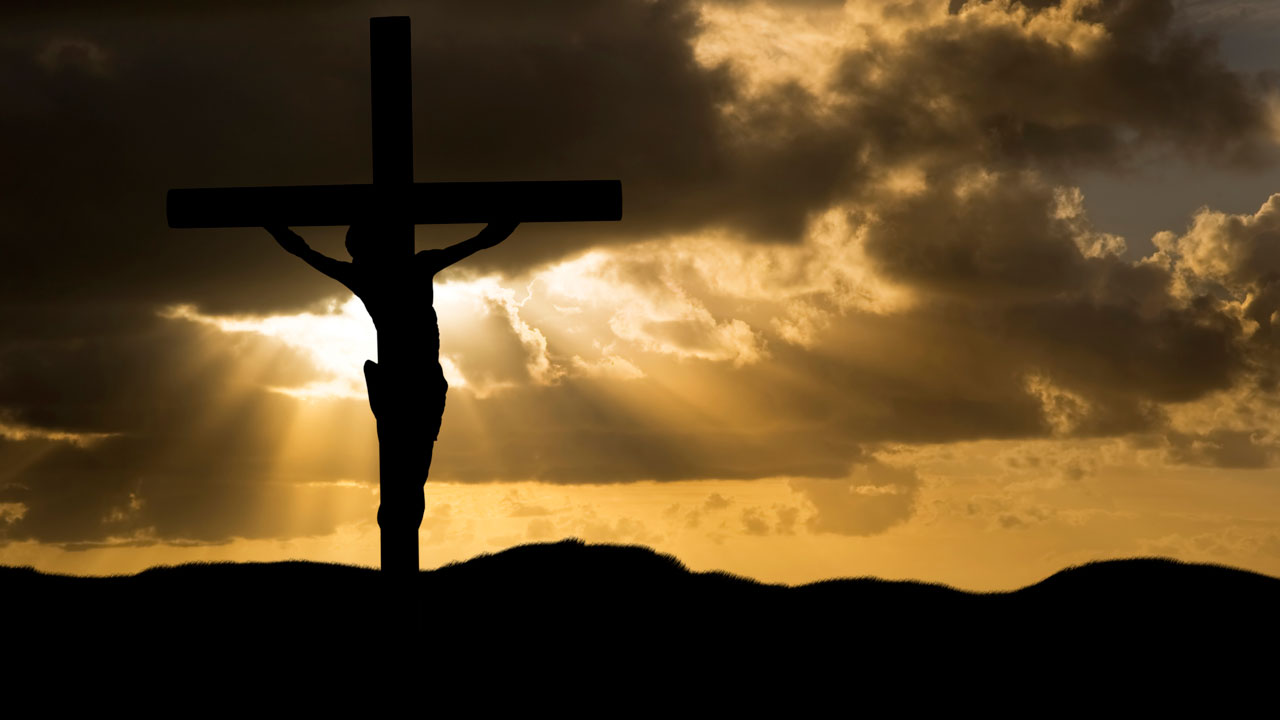 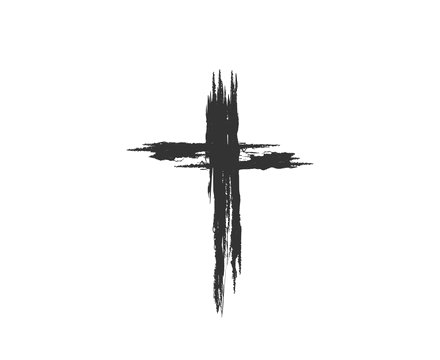 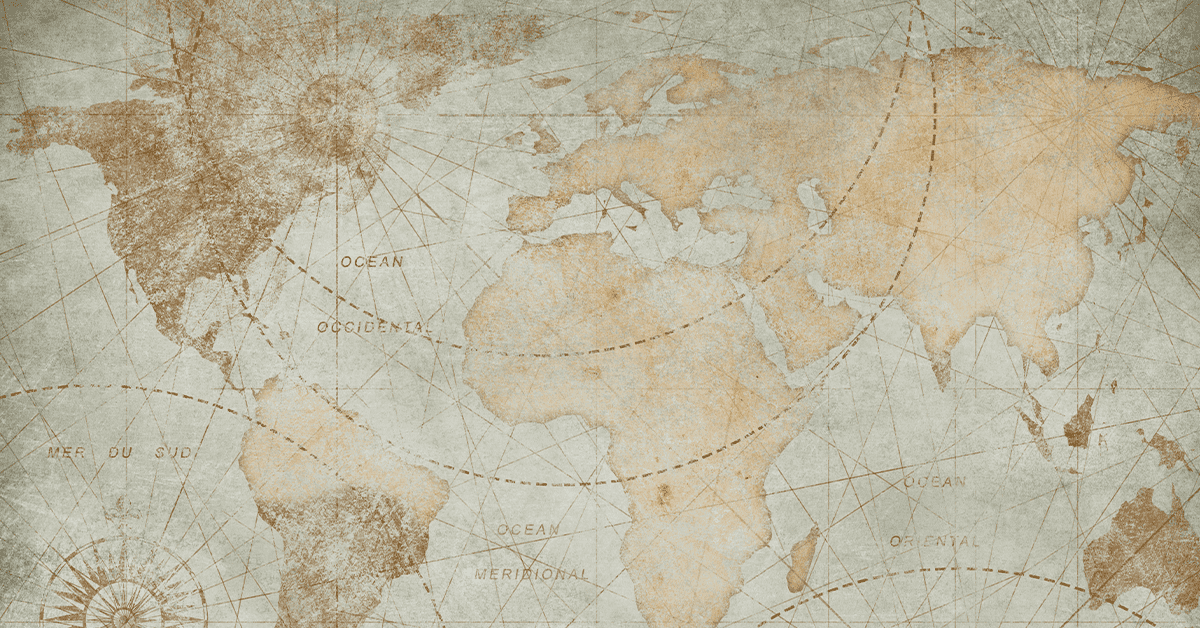 God’s Mission!

Jesus’ Mission

Disciples’ Mission

Our Mission (Church)
Glorifying God - How?
Through Knowing God & Jesus
John 17:3;
Now this is eternal life: that they know you, the only true God, and Jesus Christ, whom you have sent.
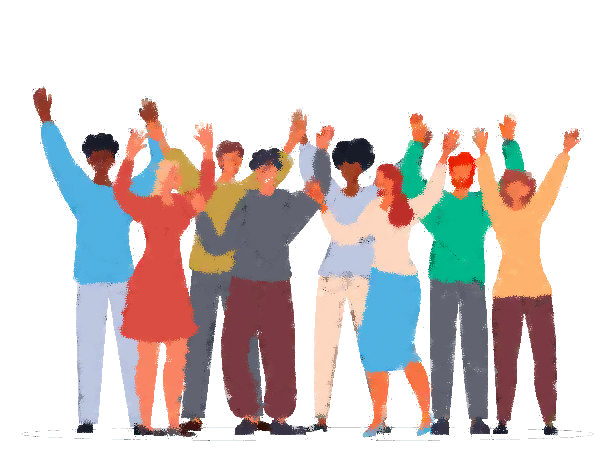 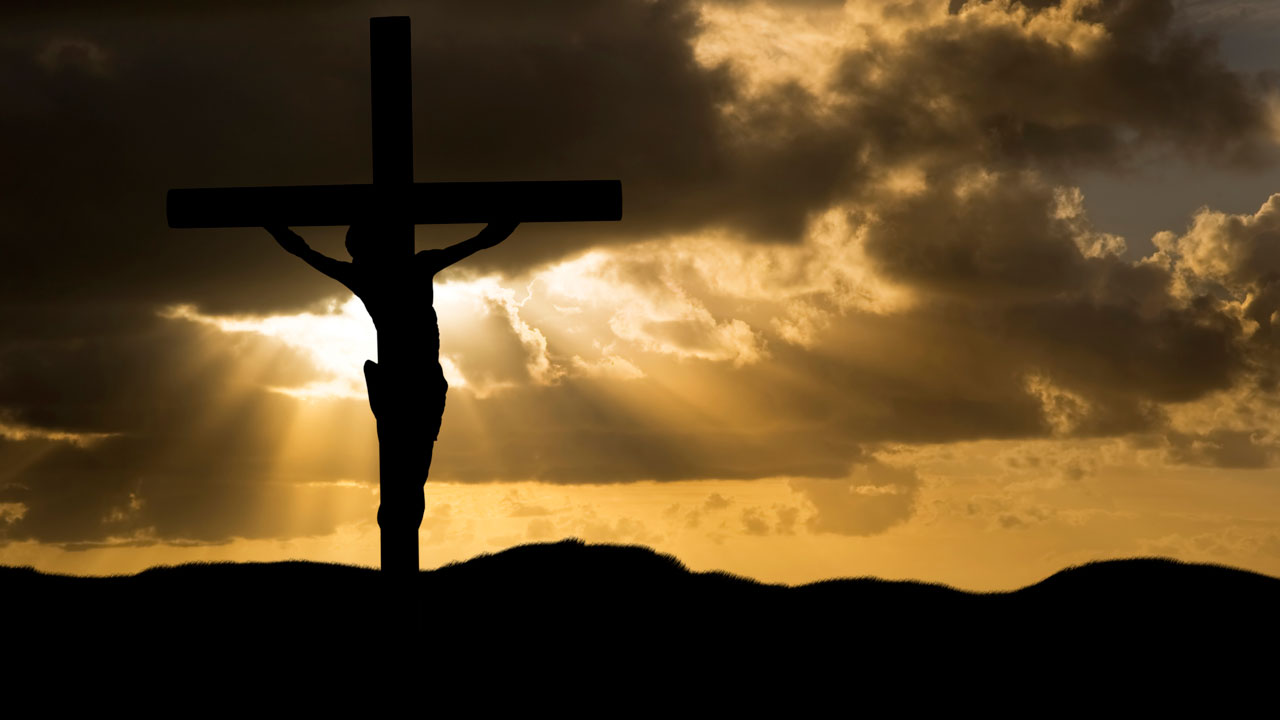 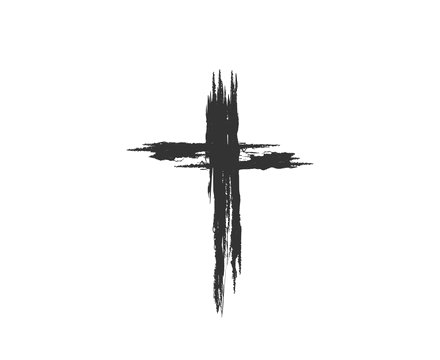 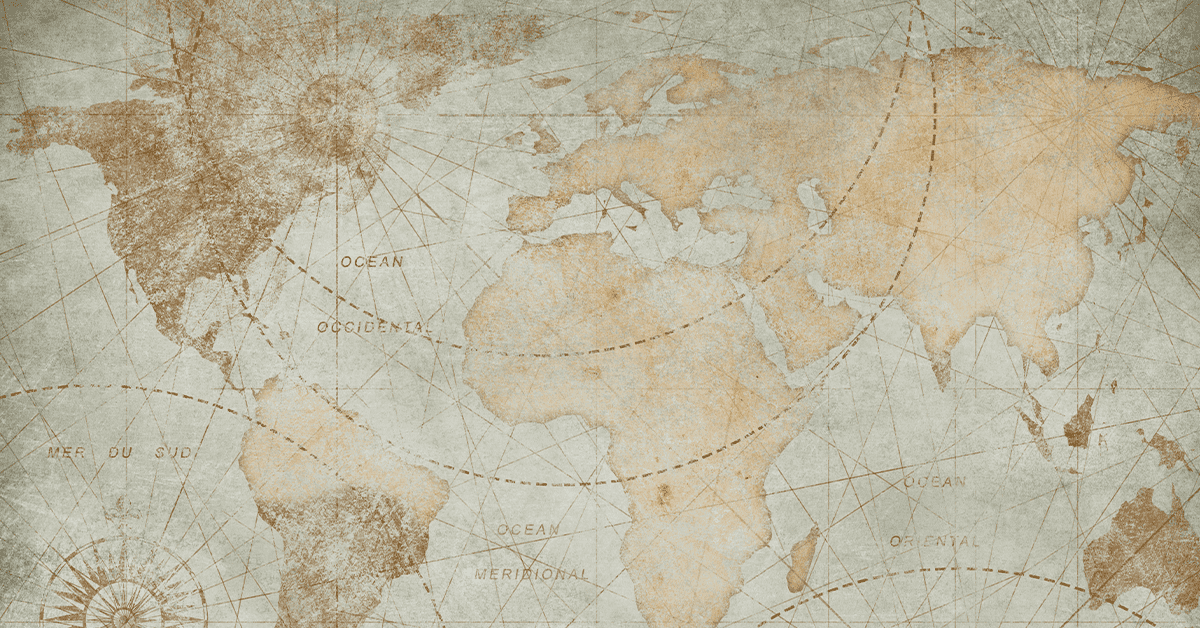 God’s Mission!

Jesus’ Mission

Disciples’ Mission

Our Mission (Church)
Glorifying God - How?
By Revealing God
John 17:6 & 8;
 I have revealed you to those whom you gave me out of the world…. they have obeyed your word…. 

 …For I gave them the words you gave me and they accepted them.
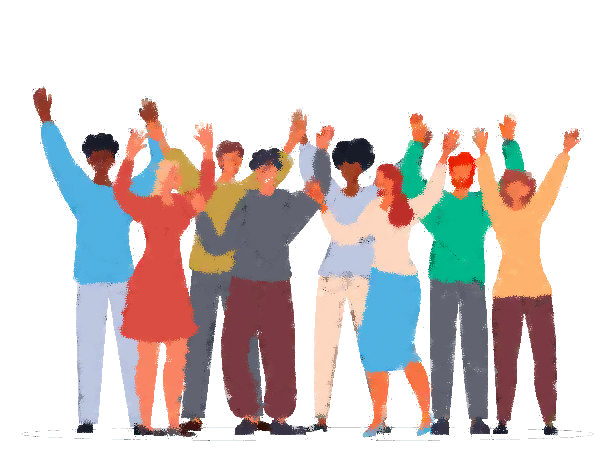 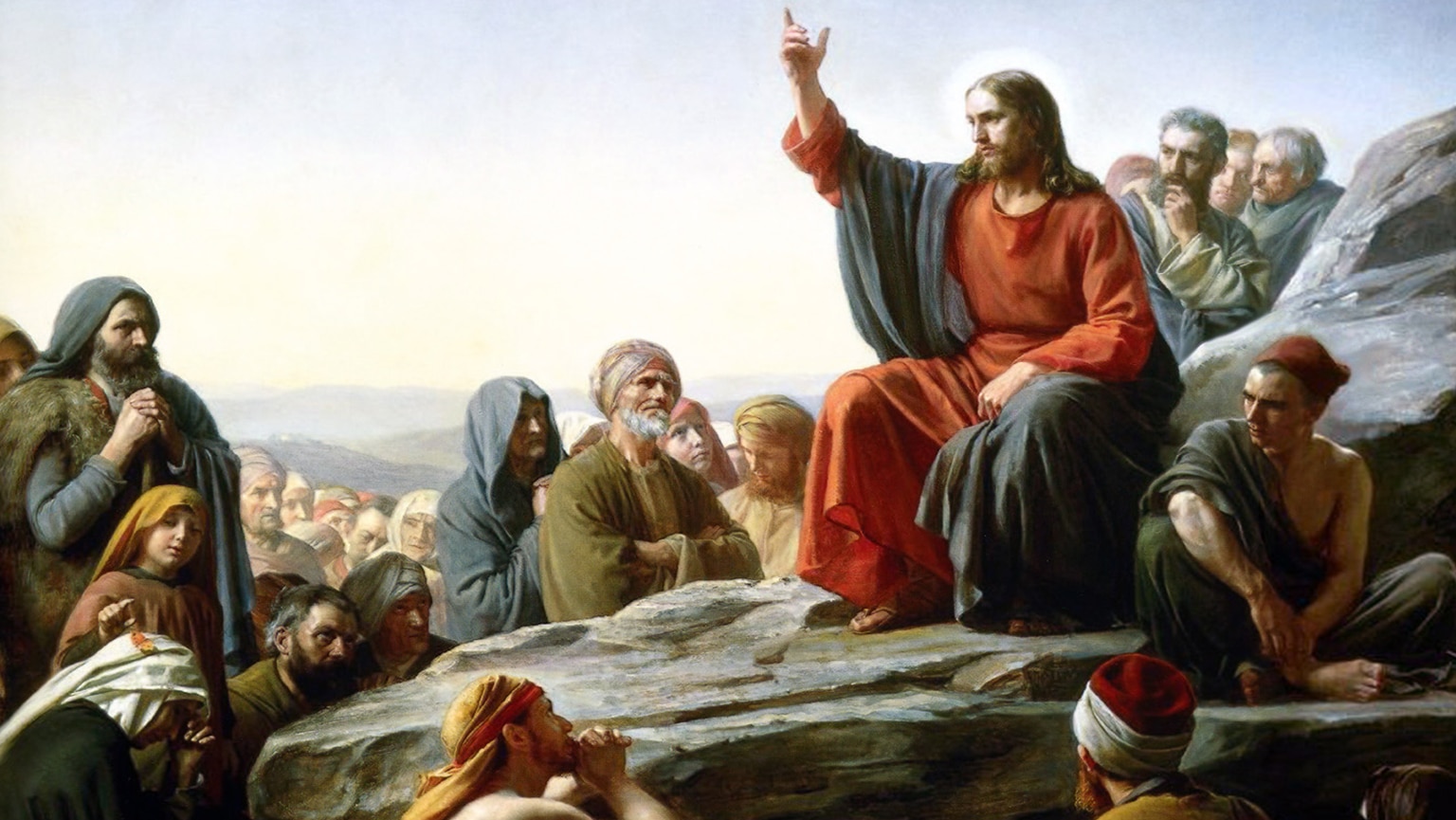 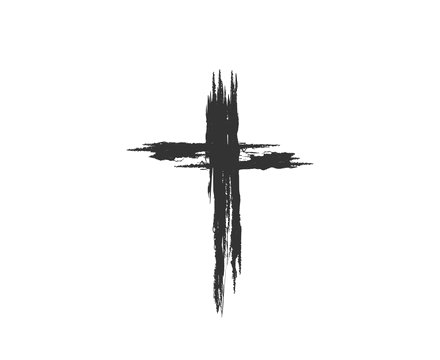 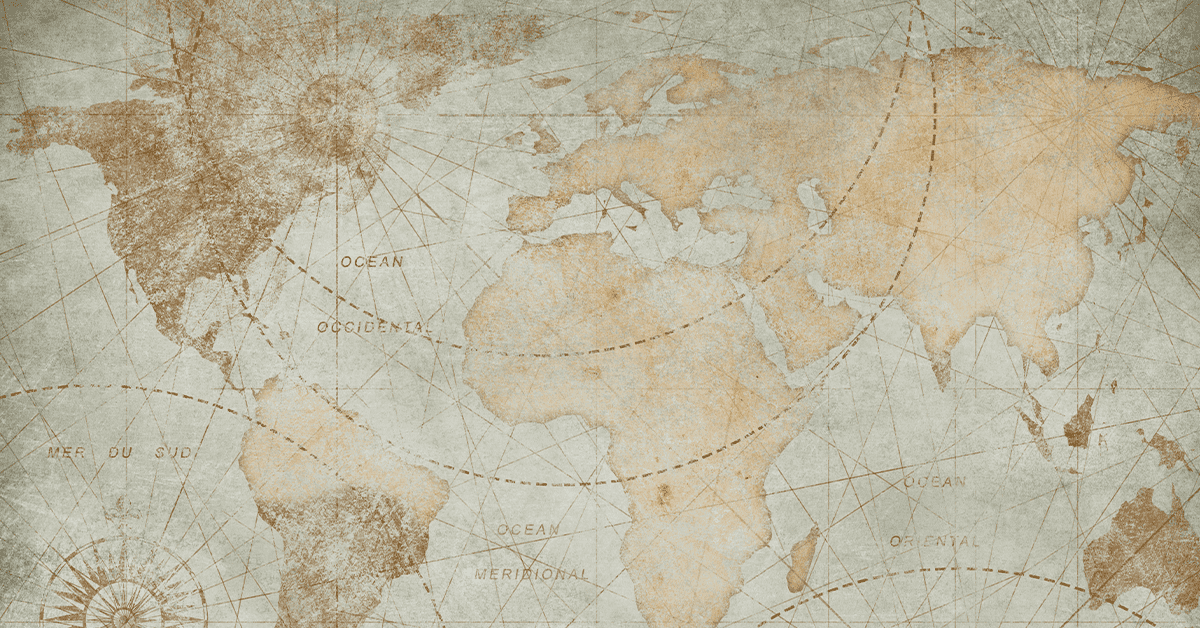 God’s Mission!

Jesus’ Mission

Disciples’ Mission

Our Mission (Church)
Glorifying God - How?
By Being in the World
John 17:15-16 & 17;
My prayer is not that you take them out of the world ... They are not of the world, even as I am not of it...  

…As you sent me into the world, I have sent them into the world…
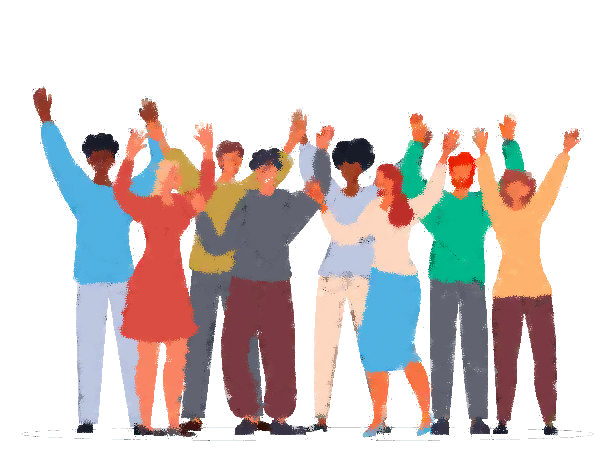 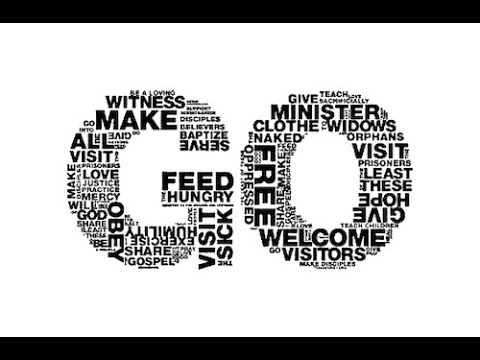 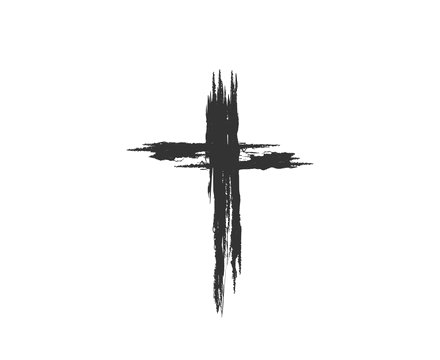 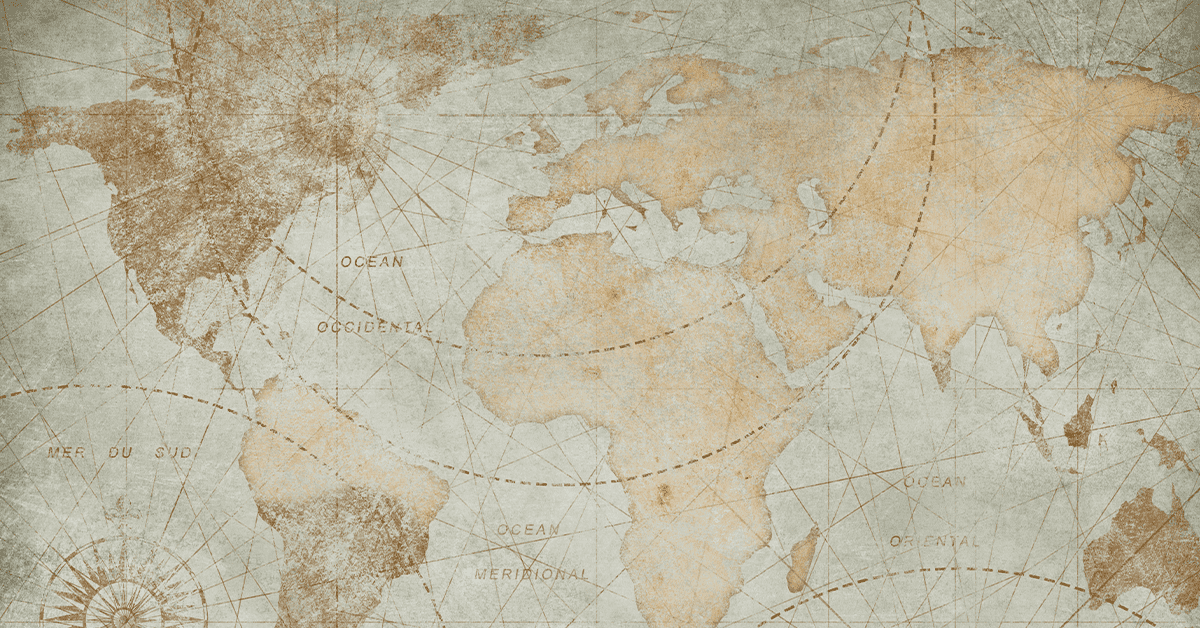 God’s Mission!

Jesus’ Mission

Disciples’ Mission

Our Mission (Church)
Glorifying God - How?
Through Holiness
John 17:17 & 18;
Sanctify them by the truth; your word is truth…

…For them I sanctify myself, that they too may be truly sanctified.
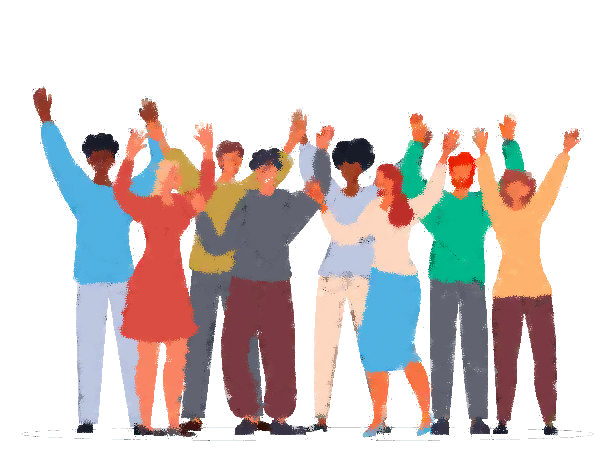 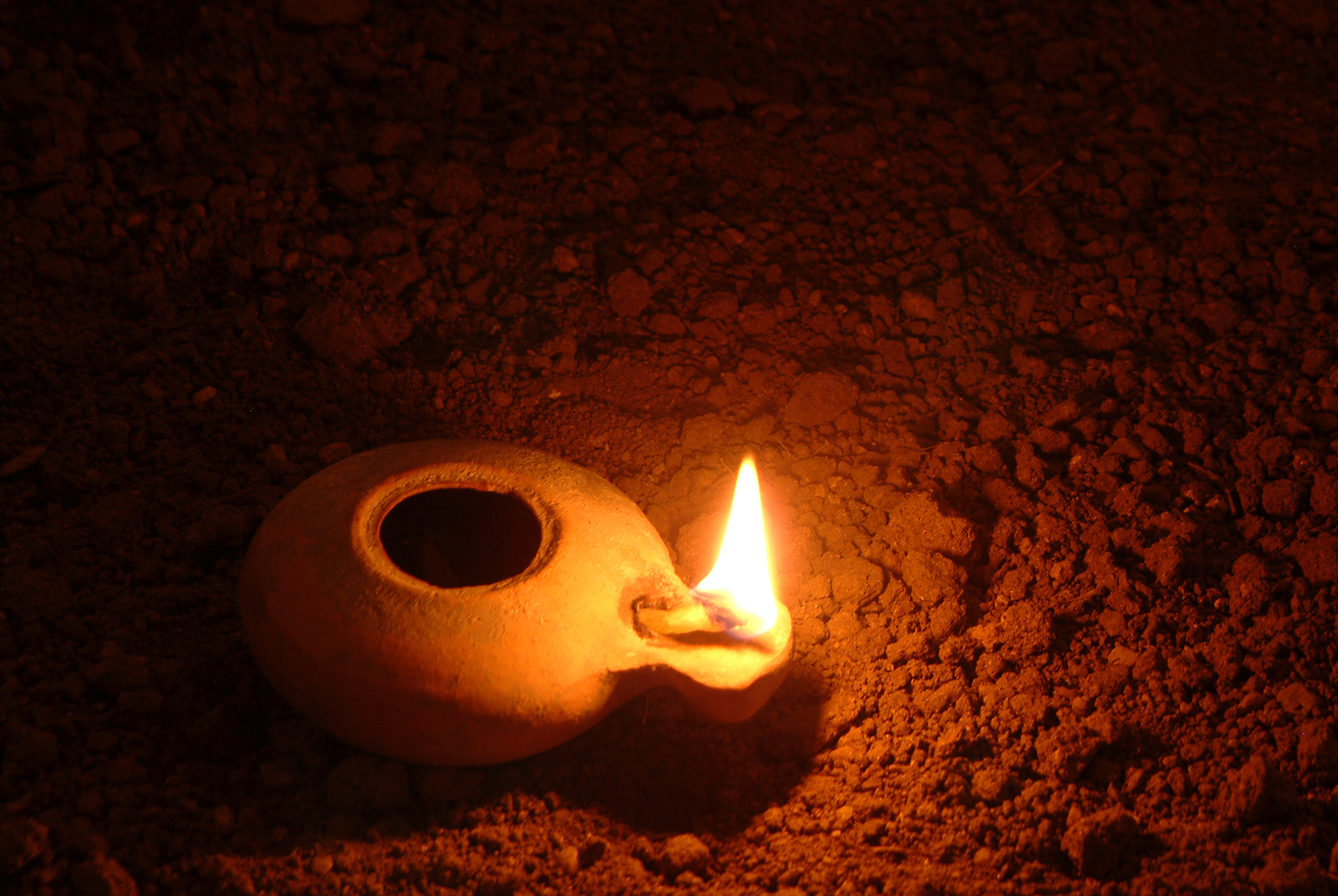 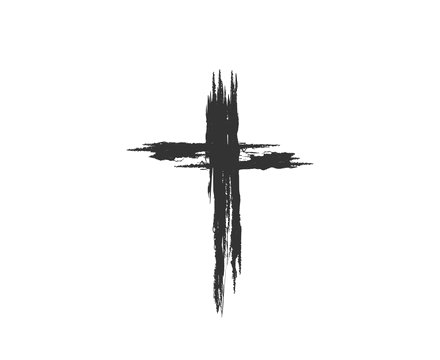 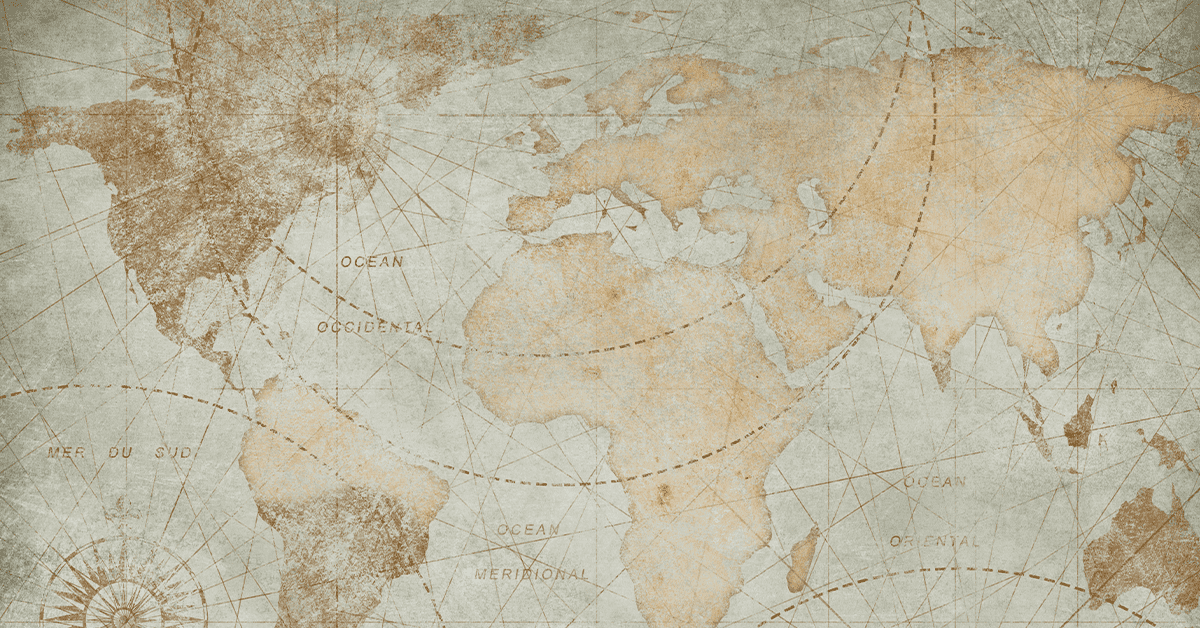 God’s Mission!

Jesus’ Mission

Disciples’ Mission

Our Mission (Church)
Glorifying God - How?
Under God’s Protection
John 17:10-11;
…Holy Father, protect them by the power of your name, the name you gave me, so that they may be one as we are one. While I was with them, 
I protected them and kept them safe…
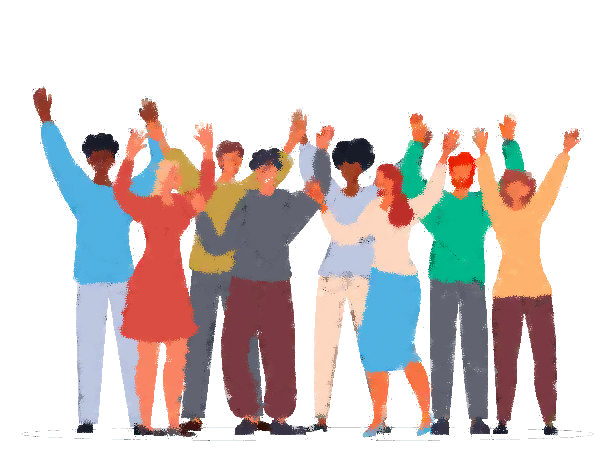 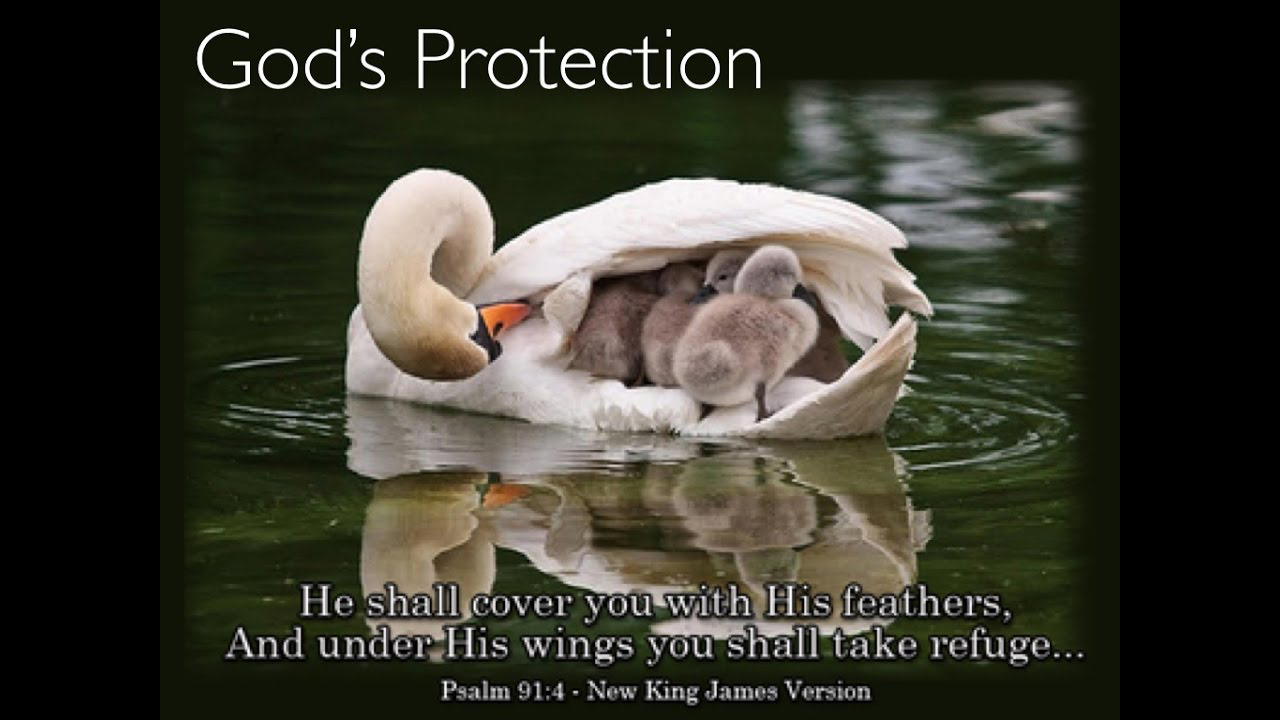 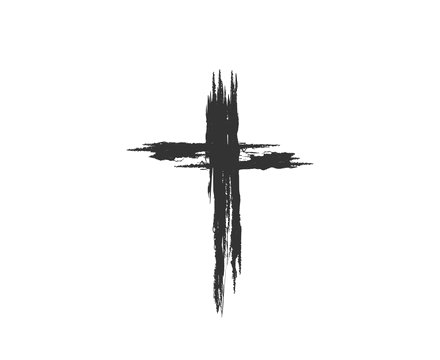 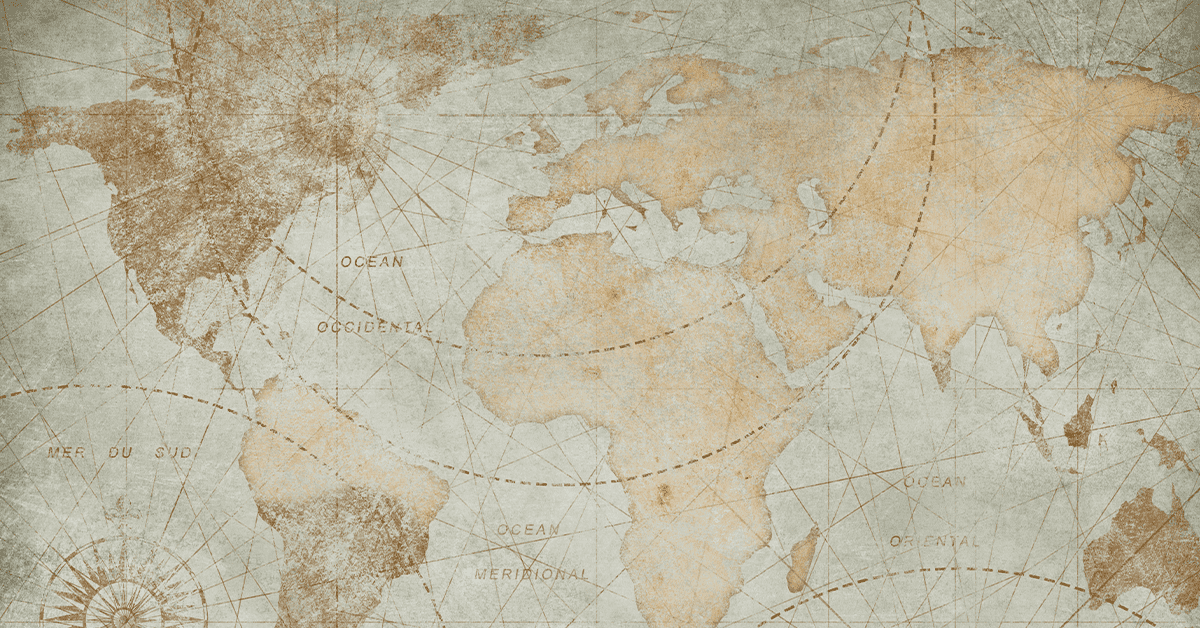 God’s Mission!

Jesus’ Mission

Disciples’ Mission

Our Mission (Church)
Glorifying God - How?
Under God’s Authority
John 17:2;
For you granted him authority over all people…
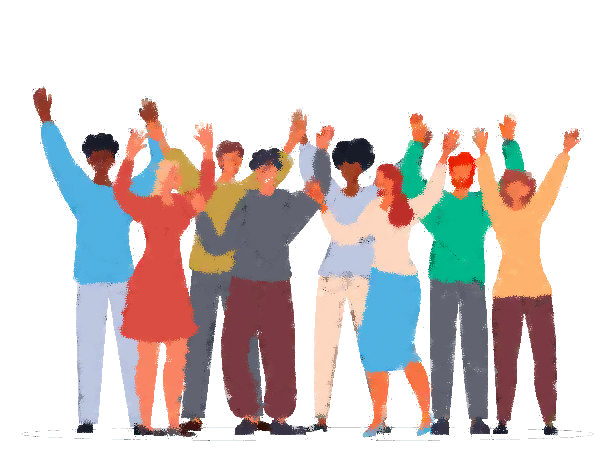 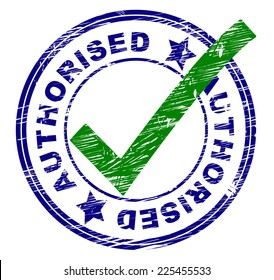 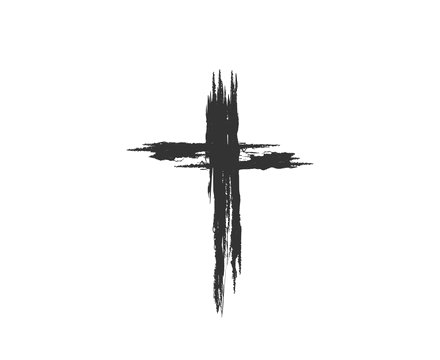 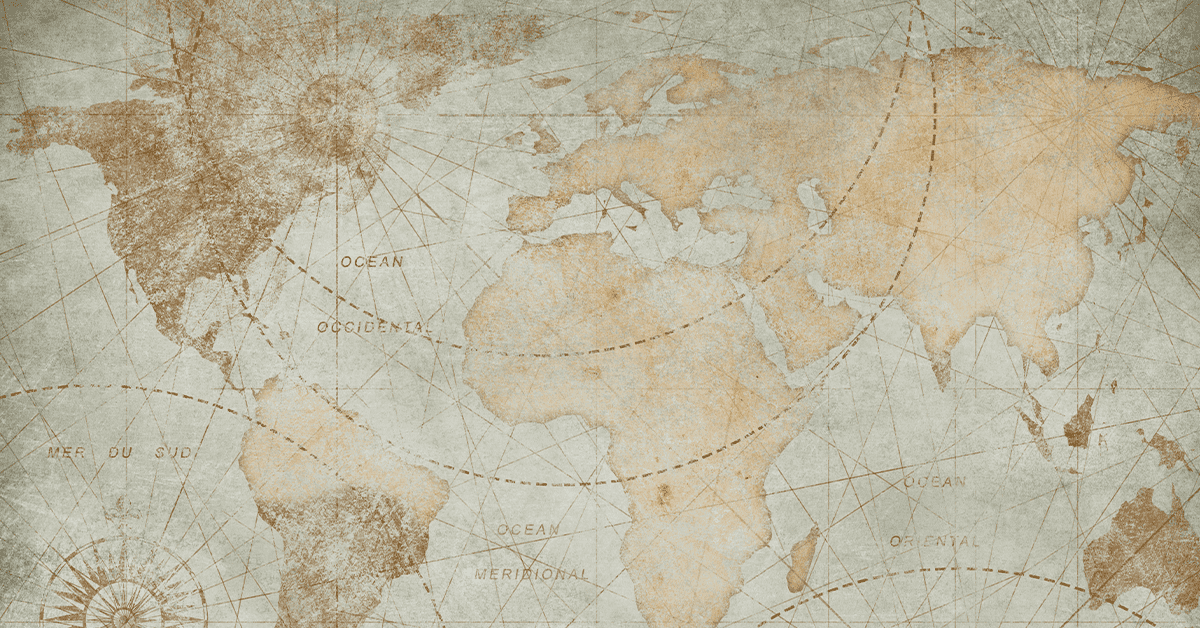 God’s Mission!

Jesus’ Mission

Disciples’ Mission

Our Mission (Church)
Glorifying God - How?
Through Loving Unity
John 17:22-23;
I have given them the glory that you gave me, that they may be one as we are one— I in them and you in me—so that they may be brought to complete unity….
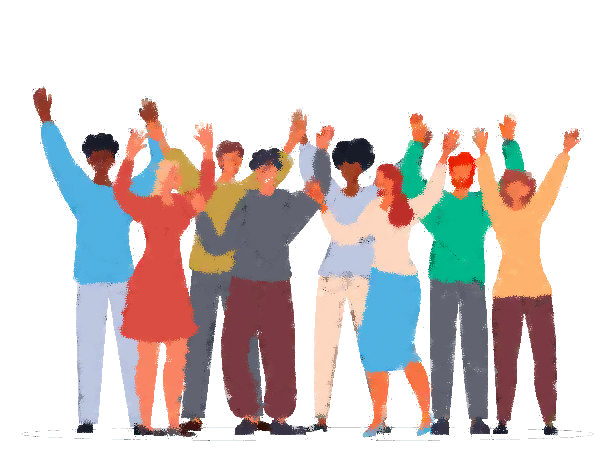 John 17:26;
… the love you have for me may be in them and that I myself may be in them.
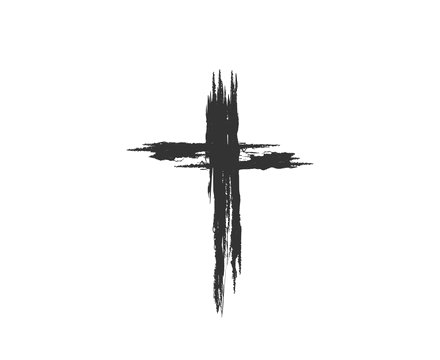 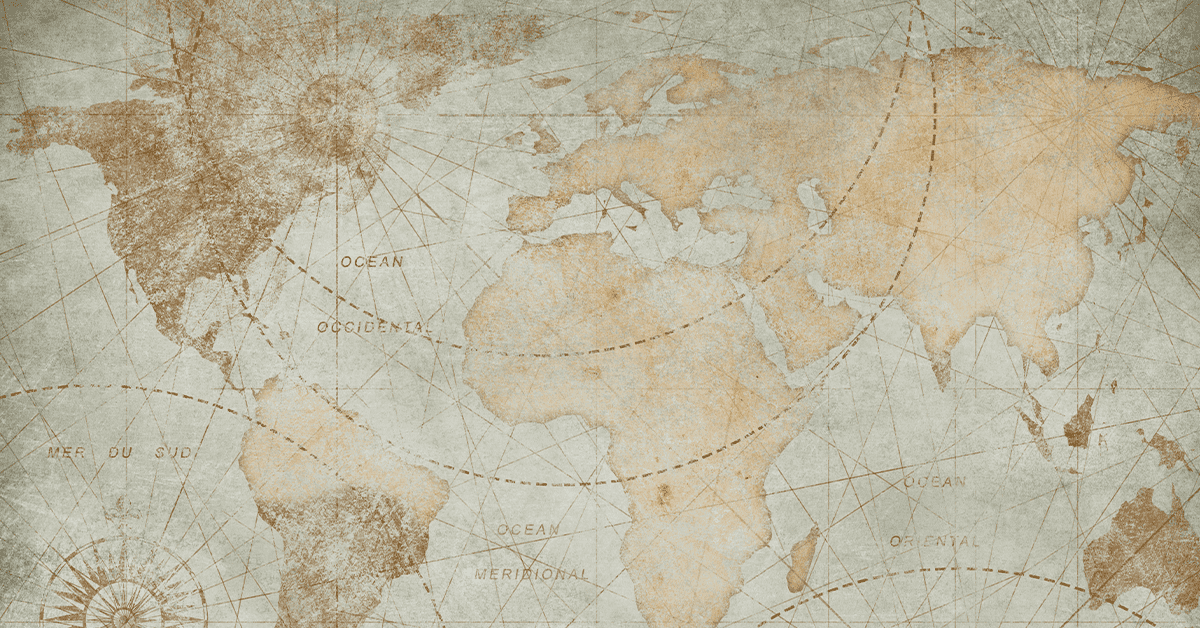 God’s Mission!

Jesus’ Mission

Disciples’ Mission

Our Mission (Church)
Glorifying God - How?
By Praying
John 17:2-3;
I pray for them. I am not praying for the world, but for those you have given me, for they are yours

John 17:20;
I pray also for those who will believe in me through their message…
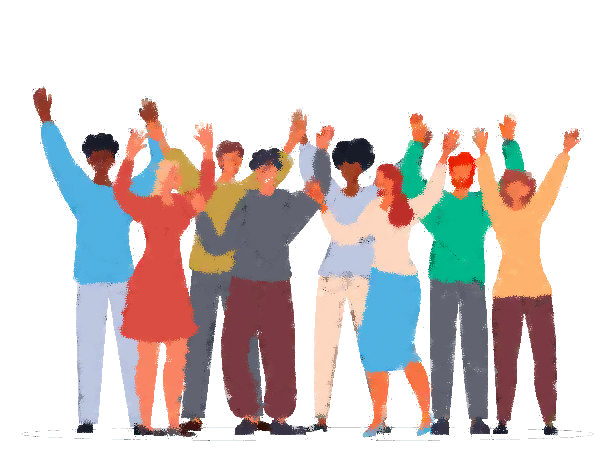 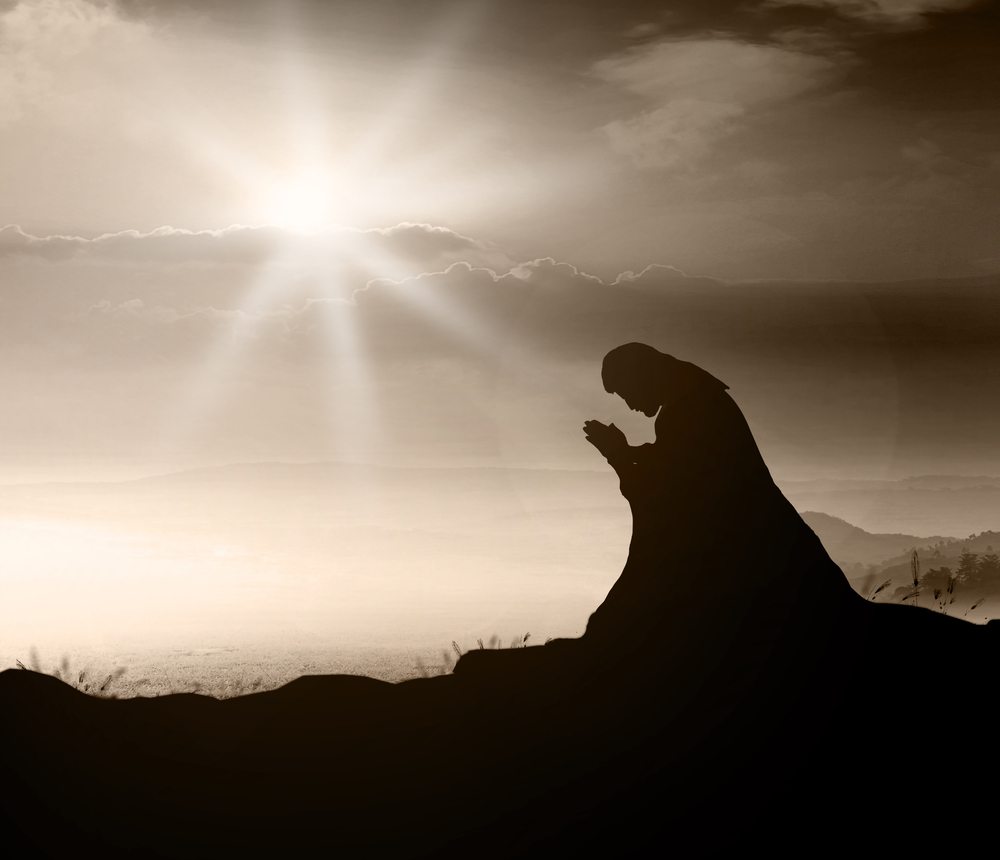 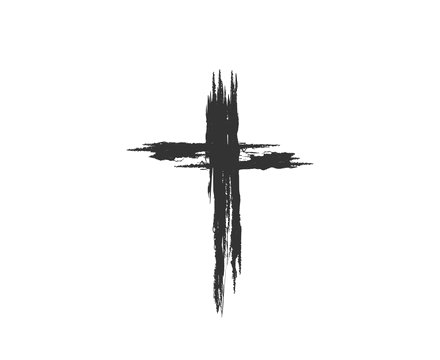 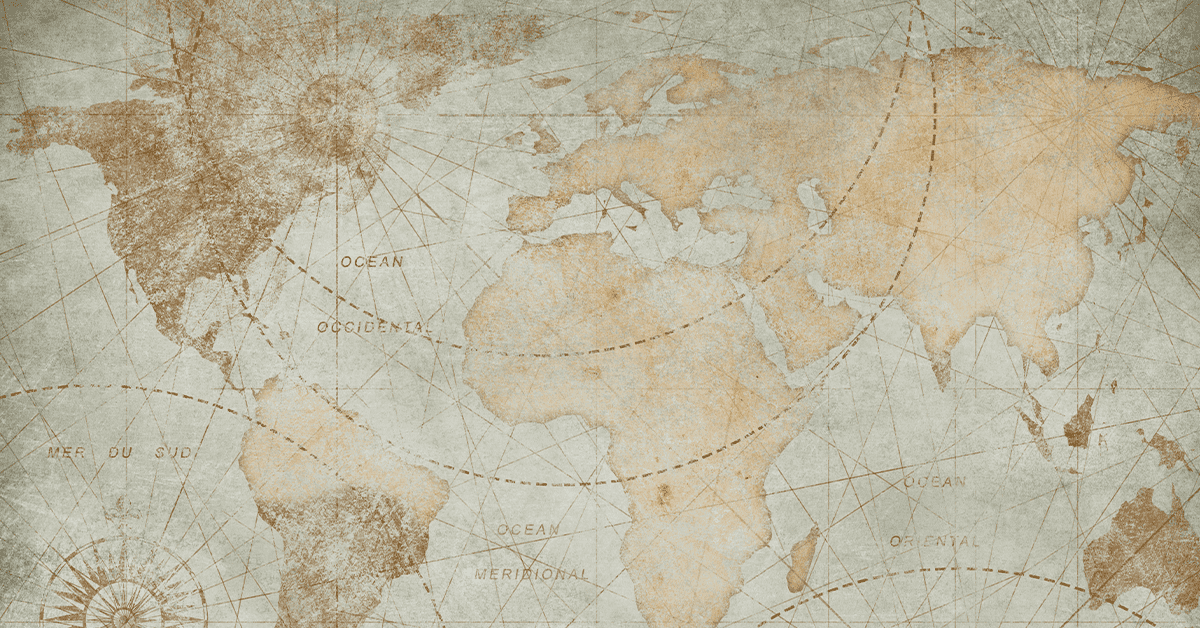 God’s Mission!

Jesus’ Mission

Disciples’ Mission

Our Mission (Church)
Whose Mission?
God’s
What’s My Part in it?
Glorifying Jesus
How? 
Knowing Jesus
Revealing Jesus
Being in the World
Holy/Righteous Living
By God’s Authority
Under God’s Protection
Loving Unity
Prayer
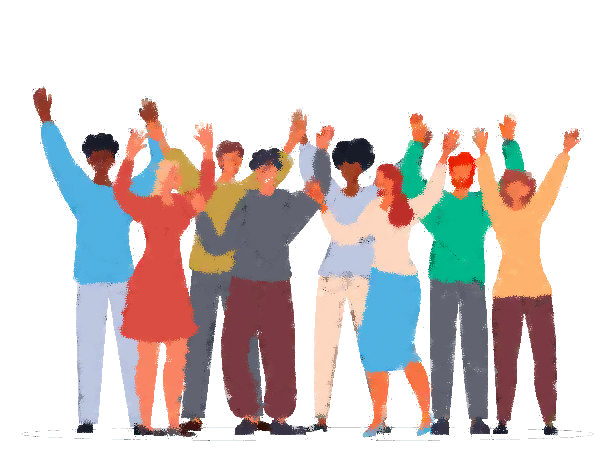 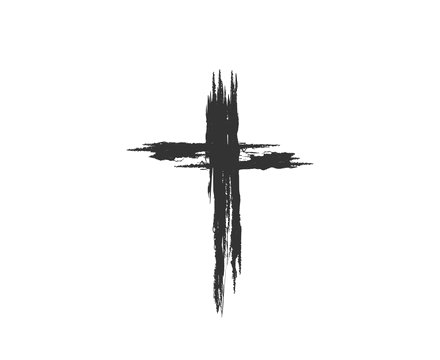 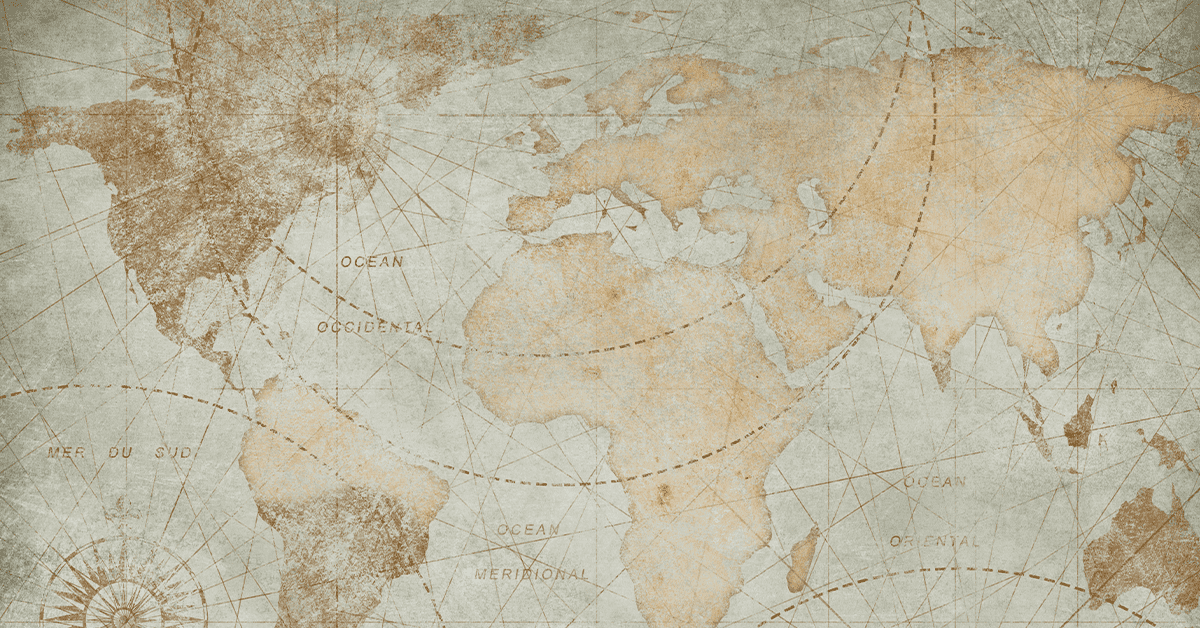 Am I Doing My Part?
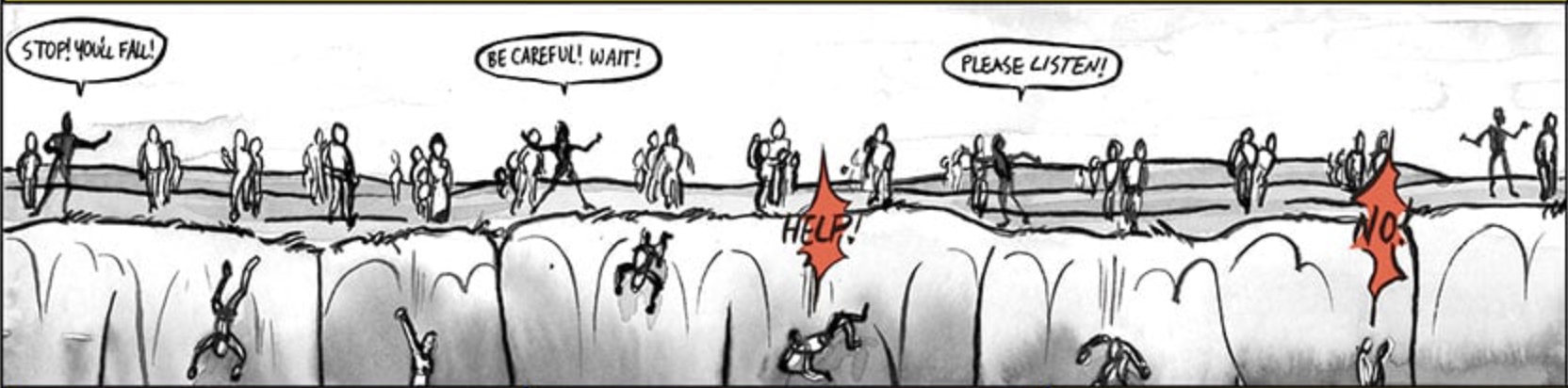 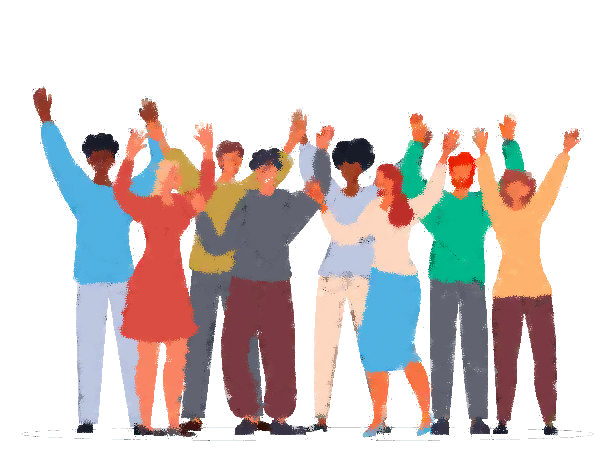